AHCCCS Update
Overview
Mission
Reaching across Arizona to provide comprehensive, quality health care to those in need
Vision
Shaping tomorrow’s managed care from today’s experience, quality, and innovation
Values
Passion, Community, Quality, Respect, Accountability, Innovation, Teamwork, Leadership
Reaching across Arizona to provide comprehensive quality health care for those in need
2
Select AHCCCS Initiatives
Active Thoughtful Purchaser 
Integration efforts
Value Based Purchasing
Justice System transitions
Autism related services
Opioid Crisis
Program Integrity
Health Information Technology
American Indian care coordination and support
Reaching across Arizona to provide comprehensive quality health care for those in need
3
Potential Impact ACA Changes
Reaching across Arizona to provide comprehensive quality health care for those in need
4
Funding Sources impacting GF
Hospital Assessment tied to provisions of ACA with automatic repeal
Prescription drug rebate for MCO pharmacy spend
Enhanced CHIP match for children’s expansion
Reaching across Arizona to provide comprehensive quality health care for those in need
5
Capitol Times – November 11th
All that, said Ducey, makes outright repeal without something else to take its place unacceptable.
“I’m not talking about repeal,” he said.
“I’m talking about repeal and replace,” Ducey continued. “I want to see all of our citizens have access to health care that’s affordable.”
With outright repeal unacceptable, the governor said it remains to be seen what Trump and Congress can come up with as an alternative.
“The devil is going to be in the details of a health care plan that allows accessibility to all of our citizens,” he said.
“That’s the discussion that we’re going to have,” the governor continued. “What we have currently isn’t working.”
Reaching across Arizona to provide comprehensive quality health care for those in need
6
Capitol Times – November 15th
Amid the discussion of the likely repeal-and-replace of Obamacare that will follow Trump’s inauguration, Brewer said she hopes the expansion of AHCCCS, which she shepherded through the Legislature in 2013, stays intact. 
“They can implement AHCCCS in all 50 states. They probably will tweak it or revise it some, but it’s on the table, as far as I’m concerned, to be discussed. And I’m rooting for Arizona’s AHCCCS program,”
Reaching across Arizona to provide comprehensive quality health care for those in need
7
ACA provisions outside coverage
Essential benefits package
MAGI income calculations and new eligibility systems
Former foster youth who were in foster system for 6 months can stay on Medicaid until 25
CHIP FMAP
Hospital presumptive eligibility
Family planning extension
Drug rebates for managed care
Authority for dual demonstrations (no direct impact on AZ)
Program integrity requirements
Reaching across Arizona to provide comprehensive quality health care for those in need
8
Block Grant/PMPM discussion
What is in the base for federal grant? (e.g., A Better Way builds off 2016 and phases down enhanced ACA FMAP to regular FMAP.)
Note less efficient states may have room to make program changes to save funding and avoid cutting populations; Arizona has little room on benefits or provider rates or utilization rates (things like leveraging home and community services)
What is the state match or maintenance of effort requirement?
How is the expansion incorporated?
Reaching across Arizona to provide comprehensive quality health care for those in need
9
Block Grant/PMPM discussion
What is in funding formula for growth and how is that calculated? What inflation factors are used?   
How is population growth accounted for?  Is the formula a per member?
What is the funding formula for recessions?
What is in statutory framework for requirements?
Populations covered 
Services covered?  (mandatory vs optional?)
Payment levels?  Access to care & network?
What happens with existing regulatory structure including but not limited to State plans and 1115 waivers?
Reaching across Arizona to provide comprehensive quality health care for those in need
10
LAN Payment Reform Framework
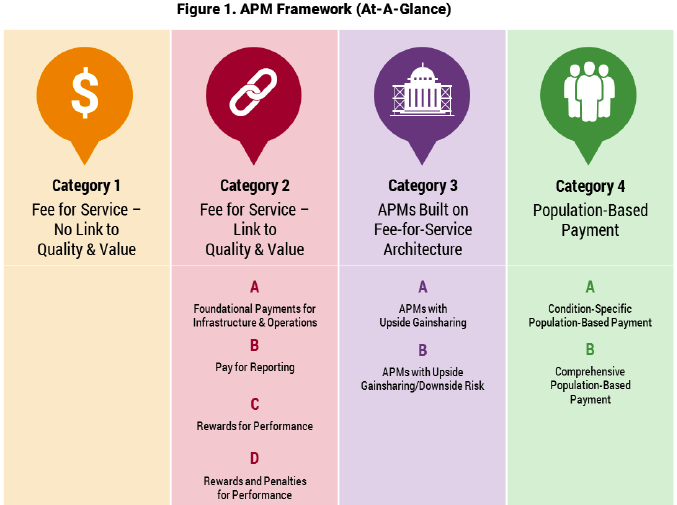 11
[Speaker Notes: Can we do this one without the boxes/arrows? Concept is ok but leaves out a range of reform types
Done]
Potential Future VBP Levels
Reaching across Arizona to provide comprehensive quality health care for those in need
12
APM Proposed Targets
Reaching across Arizona to provide comprehensive quality health care for those in need
13
IMD and AHCCCS Care
Reaching across Arizona to provide comprehensive quality health care for those in need
14
Questions?
Reaching across Arizona to provide comprehensive quality health care for those in need
15